City Of Salem
Dental Benefits
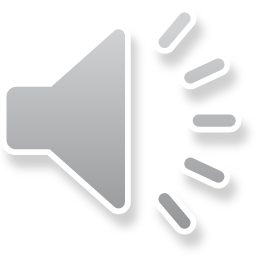 Delta Dental Premier Network
Our contracts are what controls costs. 
Premier providers
Paid at in-network benefit level
Members are held harmless from balance bills
90% of dentists in Oregon and 79% of dentists nationally are in our Premier network
Non-contracted providers are paid at the out of network benefit level; members may be balance billed
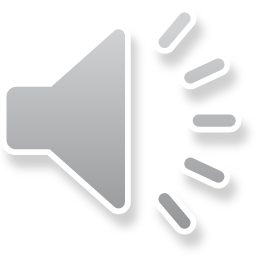 Constant Plan Benefit Summary
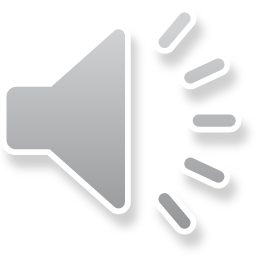 3
Constant Benefit Summary (continued)
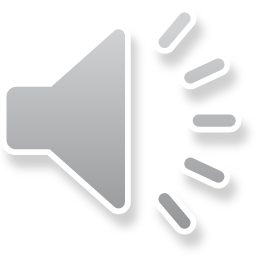 4
Constant Plan Orthodontia Coverage
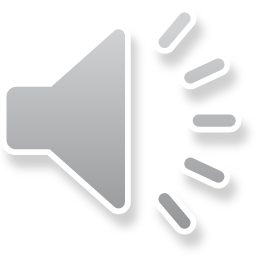 5
Incentive Plan Benefit Summary
*Under this plan, payments increase by 10% each eligibility year provided the individual has visited the dentist at least once during the year. Failure to do so will cause a 10% reduction in payment the following year, although payment will never fall below 70%.
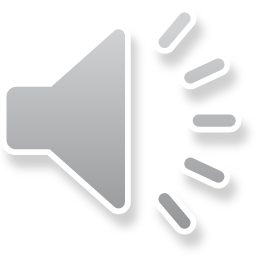 6
Incentive Benefit Summary (continued)
*Under this plan, payments increase by 10% each eligibility year provided the individual has visited the dentist at least once during the year. Failure to do so will cause a 10% reduction in payment the following year, although payment will never fall below 70%.
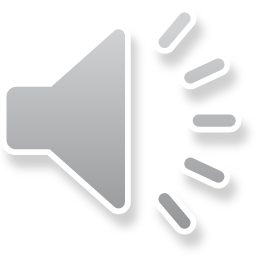 7
Incentive Plan Orthodontia Coverage
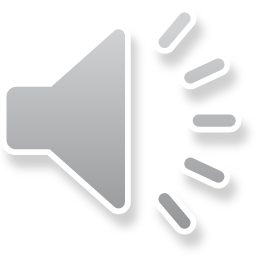 8
Oral Health, Total Health
If you are diabetic or pregnant in your third trimester, the Oral Health, Total Health program offers more ways to care for your teeth and mouth and keep the rest of your body healthy, too
Diabetes increases the risk of cavities, periodontal (gum) disease, tooth loss, dry mouth and infection
Pregnant women who have periodontal (gum) disease are more likely to have a premature and underweight baby
Added benefit of additional cleanings
Easy to enroll
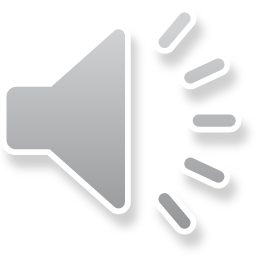 9
Member Dashboard
Visit Member Dashboard at DeltaDentalOR.com
Take dental health evaluations and risk assessments
View your EOBs & claims in real time
View complete member handbook
Download and print ID cards
Access Cost Calculator
Set up electronic EOBs
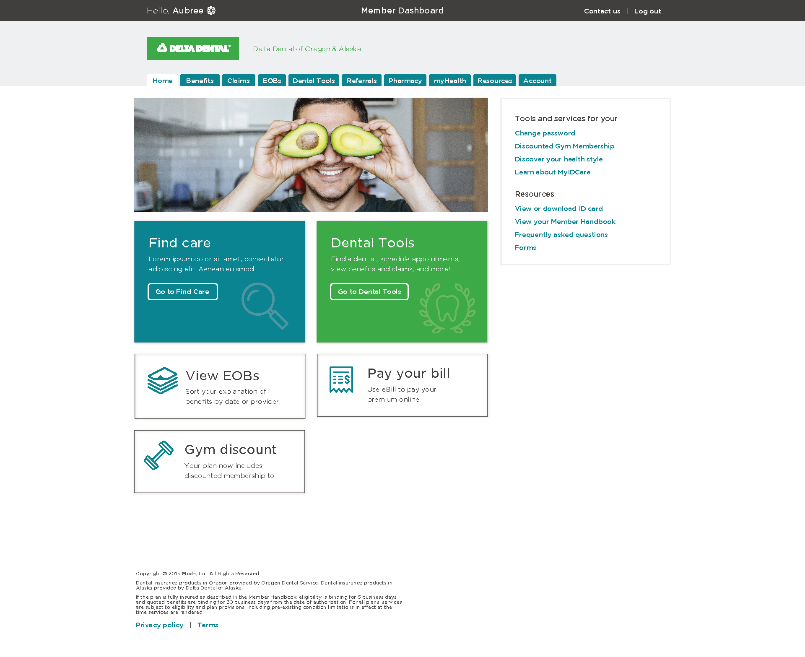 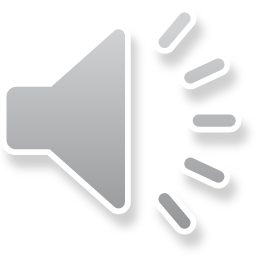 10
Questions?
We are here to help!
Please contact our Dental Customer Service team at:
 888-217-2365 or CustomerSupportOR@deltadentalor.com
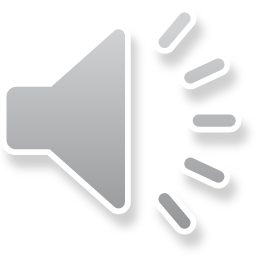